A Laboratory to Teach Laser and Atomic Physics
Joseph E. Wiest
West Virginia Wesleyan College

AAPT Conference – Cincinnati 2017
Course Description
Name:                      Electro-Optics (Laser Physics)
Number:                  PHYS 305L
Level:                        Junior
Time:                        Three hours per week
Text:                          “ A Laser Laboratory Guidebook”, Joseph E. Wiest
Pre-requisite:           PHYS 210 Light and Atomic Physics
When offered:         Each semester
Enrollment:              12 – 14 per semester
Founding date:        About 1985
Pertinent Physics Principles to Be Taught
Quantum oscillator model
Quantum atomic model
Nuclear shell model
Doublet and hyperfine structure of the atom
Physical optics concepts
Operating principles of gas, solid state, and dye lasers
Molecular structure
Molecular dynamics
Bethe-Weizsacker mass equation/nuclear stability
Experimental Objectives
History, development, and applications of the laser
Doublet and hyperfine structure of the alkali metal elements
The acousto-optic effect
Bond strength of the linear molecule
The pumped tunable dye laser
Raman effect in polymers
Frequency doubling in crystals
Stable isotopes of elements
The Ruby Laser
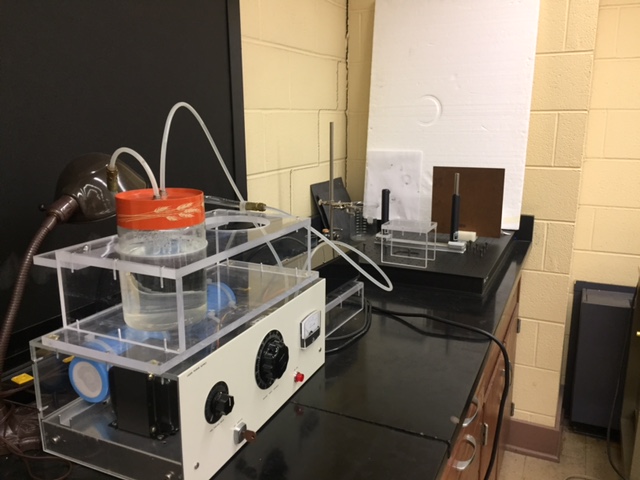 Helium-Neon Lasers
The Nitrogen Gas and Liquid Dye Lasers
The AlGaAs Tunable Diode Laser
The External Grating Tunable Diode Laser
The Carbon-dioxide Laser
Nd-YAG and InGaN Lasers
The Ruby Laser Experiment – 693 nm
Rubidium Experiment – 780 nm and 795 nm
Cesium Experiment --  852 and 894 nm
The Iodine Molecular Bond Experiment
ND-YAG Excitation of the Iodine Molecule
The Krypton Optogalvanic Experiment
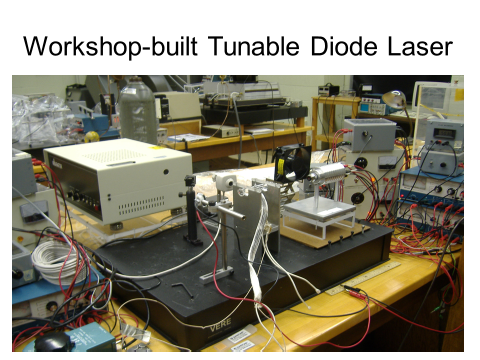 The Temperature-Tunable Diode Laser
Cathode
Anode
Calibration of the AlGaAs Tunable Laser
Rubidium 780 nm Line Data
Intensity (mV)
Laser Injection Current (mA)
Rubidium 795 nm Line Data
Hyperfine Splitting of the 852 nm Line in Cs
852.338 nm
Intensity
  (mV)
Piezo Voltage (V)
Hyperfine Splitting of the 894 nm Line in Cs
Intensity (mV)
Injection  Current (mA)
Nuclear Energy Levels – Maria Goeppert Mayer –                      for 1H ,  7Li ,  23Na , 39K ,  85Rb ,  133Cs
8 Cs  + 22 above                                            5 Cs                                                                      1g7/2
                             8 Rb  10 Cs                                                     10 Cs                                                                    1g9/2                     
                             2 Rb  2 Cs                                                        2 Cs                                                                     2P1/2
                             6 Rb  6 Cs                                                        5 Rb 6Cs                                                             1f5/2
                             4 Rb  4 Cs                                                         4 Rb 4Cs                                                            2P3/2
                             8 Rb  8 Cs                                                        8 Rb  8Cs                                                            1f/7/2
                             4 K  4 Rb  4 Cs                                                 3 K  4 Rb  4 Cs                                                   1d3/2                      
                             2K  2 Rb  2 Cs                                                  2 K  2 Rb  2 Cs                                                  2S1/2
                             4 Na  6 K  6 Rb  6 Cs                                        3 Na  6 K  6 Rb  6 Cs                                      1d5/2
                             1 Li  2 Na  2 Rb  2 Cs                                       2 Na  2 K  2 Rb  2 Cs                                      1P1/2
                             4 Li  4 Na  4 K  4 Rb  4 Cs                               1 Li  4 Na  4 K  4 Rb  4 Cs                                1P3/2
                             2 Li  2 Na  2 K  2 Rb  2 Cs                                1 H  2 Li  2 Na 2 K  2 Rb 2 Cs                        1S1/2
                               Neutrons                                                                     Protons
Rubidium - 85 Doublet and Hyperfine Levels
Atomic energy state of J = 1/2  ,    Nuclear state = 5/2 :

   F = Net atomic state = I ( Nuclear state ) + - J ( Atomic state )                       F =
         = 5/2 +- 1/2 = 2 , 3                                                             F =                                  4                                                                                                                              
                                                                                                                                                                  3   Atomic energy state of J = 3/2 :              5P3/2                                                            2                                                                                                                                                                                                                       
                                                                                  5P1/2                                         3                           1                                                                                                                                             
     F = 5/2 +- 3/2 = 1 , 2 , 3 , 4               780 nm                                       2          
                                                                                                   795 nm                     3                           3     
 Transition rules:                                                      5S1/2                                                                                             ΔL = +- 1          ΔF = 0 ,  +- 1
                                                                                                                                       2                           2
Cesium -- 133 Doublet and Hyperfine Levels
Hyperfine Energy Level Splitting  (Steck)
The Hamiltonian

    Hhfs = AhfsI◦J + 
               Bhfs (3(I◦J)2+3/2(I◦J)-I(I+1)J(J+1))
                              2I(2I-1)J(2J-1)

Ahfs = Magnetic dipole constant
Bhfs = Electric quadrupole constant 
              (J>1/2)
Calculating Hyperfine Energy Splitting  (Steck)
∆Ehfs = (1 /2) AhfsK + Bhfs {[(3/ 2)[K(K + 1) − 2I(I + 1)J(J + 1)]/[ 2I(2I − 1)2J(2J − 1)]}
 
 
                          where          K = F(F + 1) − I(I + 1) − J(J + 1)
Hyperfine Splitting Measurements
Rubidium :      Measurement (nm)    Accepted Value (nm)     % Diff
   (Rb-85)                   780.652                        780.238                        .0531
                                   780.712                       780.244                         .0600
                                   794.959                       794.975                         .00201               
                                   794.965                       794.982                         .00214
Cesium:                  852.338                       852.335                         .000352
   (Cs-133)                 852.361                       852.357                         .000469
                                   893.722                       894.579                         .0958
                                   893.744                       894.603                         .0960
Spectrum of Iodine Molecule Excited by Frequency-Doubled Nd:YAG Laser
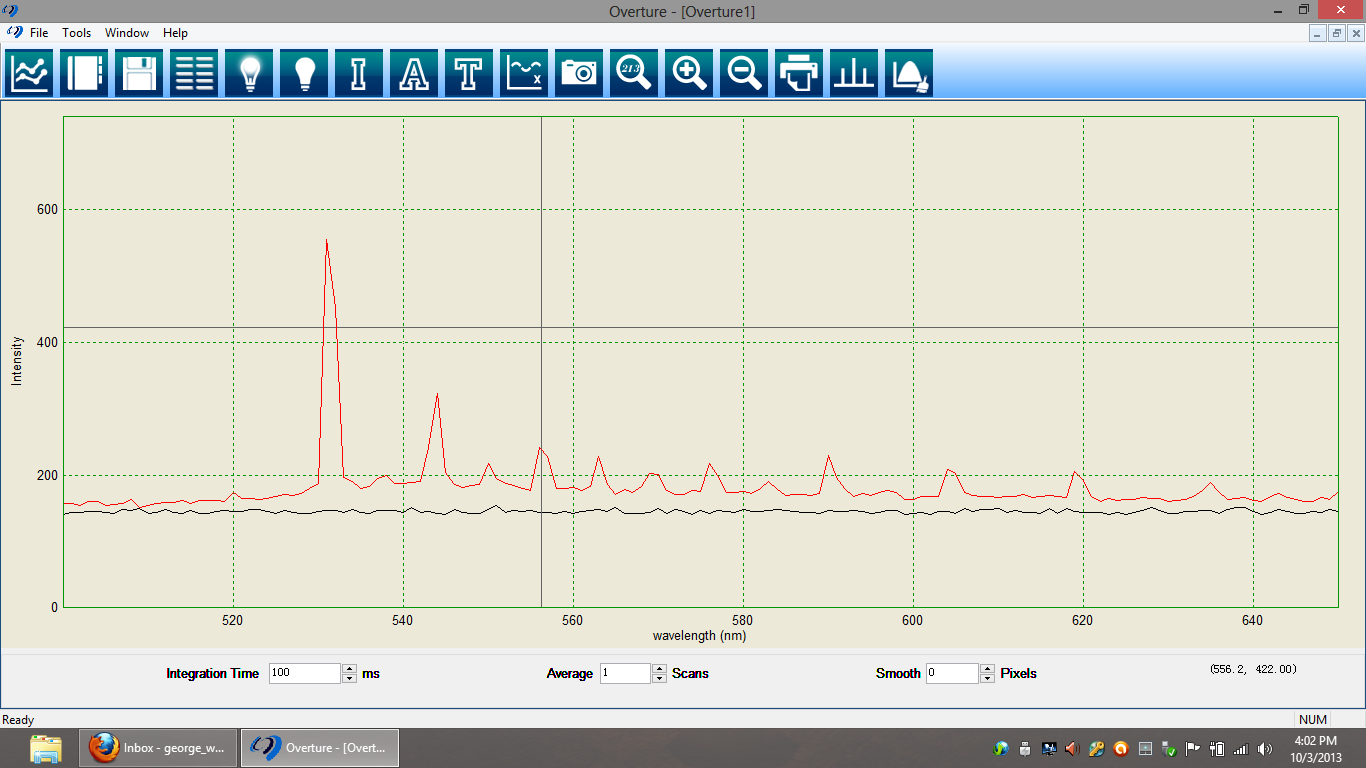 The Birge – Sponer Plot
Calculations from the Data; Harmonic Oscillator Model
K  =  m ( 2πcω0 )2

                            =    127x1.6605x10-27 /2 x    				          (2π x 2.9979x108  x  2.198x104)2
                                         
                                          =   180.7  N/m              (Our result)
                                 
	
                    K = 172.1 N/m     (Bayram And Freamat)
Raman Scattering (Nylon) – Rayleigh Peak
Raman Scattering (Nylon) – Stokes Peak
Raman Scattering (Nylon) – Anti-Stokes Peak
The Stable Isotopes of Krypton
WV Wesleyan Physics Senior Class  2016-2017
Conclusions
Course reviews and reinforces concepts of previous year classes in light, atomic, and nuclear physics.
Students are prepared to do funded summer research work on our campus or other involving laser/atomic physics.
Graduates report experience from course has facilitated good graduate research assignments.
Graduates report good use of concepts and techniques of course in both physics and engineering graduate study.
Hands-on experience and research techniques encountered in course have provided excellent preparation for the year of senior research.
Acknowledgements
NASA – WV Space Grant Consortium
West Virginia Wesleyan College
Aaron Weaver, (Wesleyan 2015, now grad Physics at WVU)
Mackenzie Robatin and Gabrielle Cox, Summer Research 2017
Students in the Electro-Optics Classes of 1993 to 2017
SURE Grant Program
Robert Grose for machining; Tracey Delaney for computer and technical help
Dr. G.S. Hurst, Oak Ridge National Laboratory
References
1. S.B.Bayram and M.V.Freamat, “Simple Laser-Induced Fluorescence Setup to Explore Molecular Spectroscopy”, Compadre.Org /advlabs/bfy/files/W31, 1-8 (2012).
2. Livesey, Derek, Atomic and Nuclear Physics (Ginn and Blaisdell, Toronto, 1966).
3. Serway, Moses, Moyer, Modern Physics (Thomson-Brooks/Cole, Belmont, CA, 2005).
4. Steck, Daniel, Dept. of Physics, Univ. of Oregon, Rubidium 85 D Line Data, 2013.
5. Steck, Daniel, Los Alamos National Laboratory, Cesium 133 D Line Data, 2003. 
6. Derek Eastham, Atomic Physics of Lasers (Taylor and Francis, 1986).
7. H.Haken and H.C. Wolf, Atomic and Quantum Physics (Springer-Verlag, 1984).
8. C.J. Foot, Atomic Physics (Oxford Press, 2005).
9.  David Van Baak, Physics Dept., Calvin College, 1993.